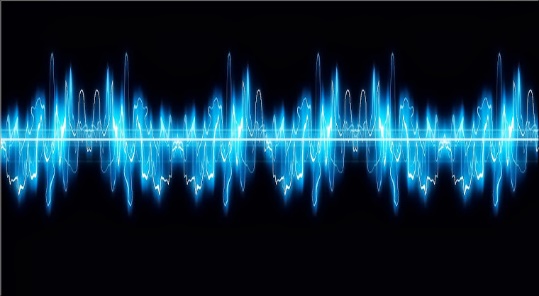 Εαρινό Εξάμηνο 2021
ΗΥ215 - Εφαρμοσμένα Μαθηματικά για Μηχανικούς
Μια μικρή εισαγωγή

(…και στο εργαστήριο Επεξεργασίας Σήματος)
Τι είναι το ΗΥ215?
Είναι τα εισαγωγικό μάθημα για επιστήμες μηχανικού που περιλαμβάνουν:
Τηλεπικοινωνίες
Επεξεργασία Ήχου/Φωνής
Επεξεργασία Εικόνας
Επεξεργασία Βιοσημάτων
Εφαρμογές μηχανικής μάθησης
Ρομποτική
Τεχνητή Νοημοσύνη
και άλλων πολλών…
Στο εξωτερικό (κυρίως), το μάθημα έχει τον τίτλο «Σήματα και Συστήματα»
Τι μορφής μάθημα είναι το ΗΥ215?
Είναι ένα ιδιαίτερα απαιτητικό μάθημα με υψηλό φόρτο εργασίας
Οι μαθηματικές έννοιες δεν παρουσιάζονται «στεγνές» αλλά από τη σκοπιά του μηχανικού, δηλ. ερμηνεύοντας τη σημασία τους σε σχέση με πραγματικά προβλήματα
Θεωρητικές ασκήσεις θα «χτίσουν» εμπιστοσύνη στις ικανότητές σας επάνω στη διδακτέα ύλη
… «κυνηγώντας» δοσμένες απαντήσεις σε αυτές
Πραγματικές εφαρμογές στο MATLAB/Octave θα «χτίσουν» το προφίλ του μηχανικού ο οποίος μεταφέρει τις θεωρητικές ιδέες στην πράξη, προσαρμόζοντάς τες κατάλληλα
… πλήρως καθοδηγούμενες και συνήθως με δοσμένο (αλλά ελλιπή) κώδικα
Τι μορφής μάθημα είναι το ΗΥ215?
Απαιτεί συνεχή κι αδιάλειπτη παρουσία στις διαλέξεις για την κατανόηση των εννοιών

Οι σημειώσεις/τα συγγράμματα επαρκούν για να καλύψετε απουσίες αλλά δε συνίσταται οι τελευταίες να είναι πολλές
Πώς συνδέεται το ΗΥ215 με άλλα μαθήματα?
(χωρίς κατ’ανάγκη με σχέση προαπαιτούμενου)
Γενικό απαιτούμενο υπόβαθρο:
Απειροστικός Λογισμός
Γραμμική Άλγεβρα
Προγραμματισμός
ΗΥ587 Νευρωνικά Δίκτυα και Μάθηση Ιεραρχικών Αναπαραστάσεων
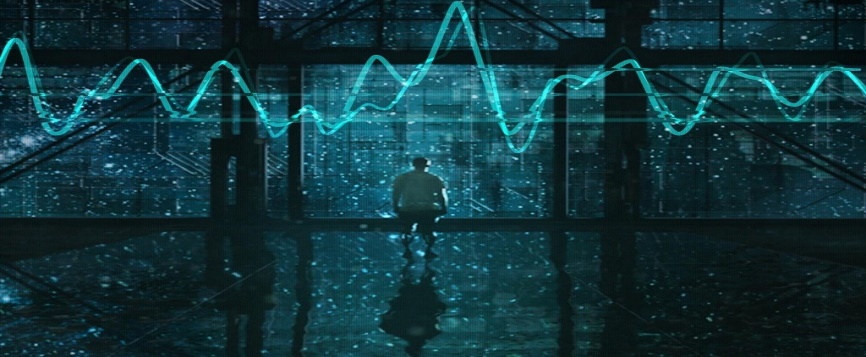 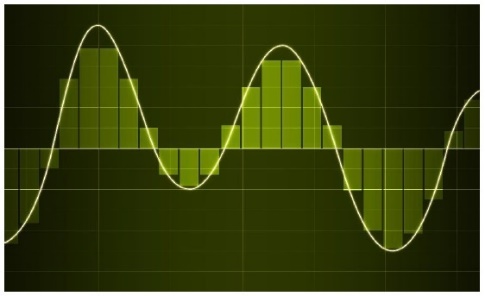 Τι περιέχει το ΗΥ215?
1ο Κομμάτι
2ο Κομμάτι
Μιγαδικοί αριθμοί
Σήματα - Συστήματα
Διαφορικές Εξισώσεις ως Συστήματα
Σειρές Fourier
Μετασχηματισμός Fourier
Μετασχηματισμός Laplace
Συσχετίσεις και Φασματικές Πυκνότητες
Τυχαία Σήματα 
Δειγματοληψία
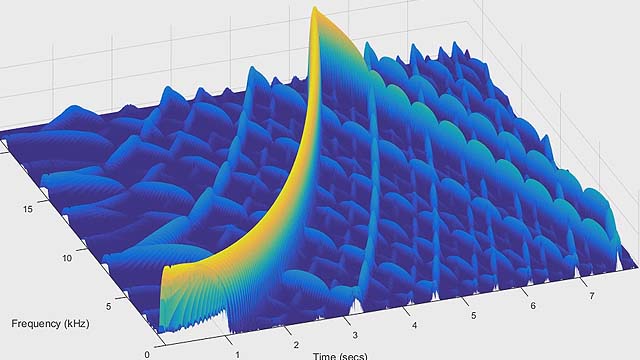 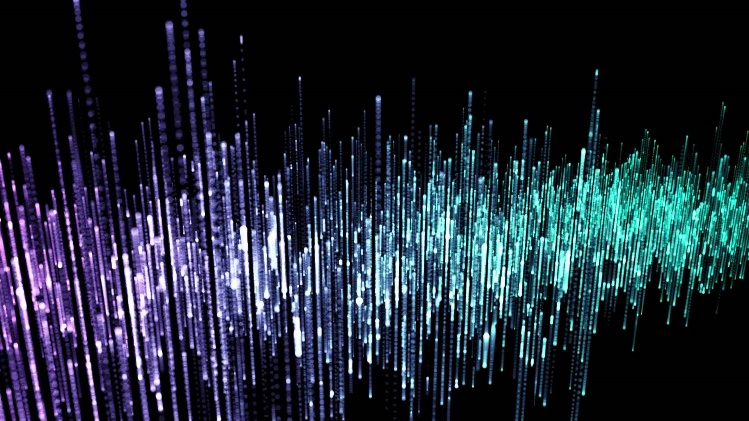 Ποιοι διδάσκουν στο ΗΥ215?
Βοηθοί
Διδάσκοντες
Λίτσας Αναστάσιος
Μεταπτυχιακός φοιτητής
Τσίρμπας Ραφαήλ
Υποψήφιος διδάκτωρ
Πασπαλάκης Σταύρος
Μεταπτυχιακός φοιτητής
Ραπτάκης Μιχάλης
ΔΕΠΡΟΦΟΙΤ
Στυλιανού Ιωάννης
Καθηγητής
Καφεντζής Γεώργιος
Επισκέπτης καθηγητής
Ώρες γραφείου:
Τρίτη-Πέμπτη13:00-14:00, ZoomID: 426 030 6182
Συνίσταται ένθερμα η προσυνεννόηση με e-mail
Λιβανίδης Αναστάσης
Μεταπτυχιακός φοιτητής
Μελαδάκης Κων/νος
Μεταπτυχιακός φοιτητής
Σισαμάκη Ειρήνη
Υποψήφια Διδάκτωρ
Ραπτάκης Μιχάλης
Μεταπτυχιακός φοιτητής
Πότε διδάσκεται το ΗΥ215?
Ώρες Μαθημάτων
Αναπληρώσεις/Φροντιστήρια
Τρίτη, 14:00-16:00, Zoom/Webex
Πέμπτη, 14:00-16:00, Zoom/Webex
Παρασκευή, 14:00-16:00, Zoom/Webex
Αξιολόγηση
Βαθμός Β
Σειρές Ασκήσεων Α                                                      20%
Σε ~12ήμερη βάση (~7 σειρές)
Η απάντηση κάθε άσκησης θα δίνεται
Αυστηρός έλεγχος για αντιγραφές
Πρόοδος Π                                                                     30% 
Προαιρετική και βοηθητική
Ανοιχτές σημειώσεις
Τελική Εξέταση Τ                                              50% ή 80%
Ανοιχτές σημειώσεις
Ρήτρα: Τ >= 4.5
Αν Τ >= 4.5, τότε Β = max(B1, B2)
B1 = 0.2A + 0.8T
B2 = 0.2A + 0.3Π + 0.5Τ
Αλλιώς B = T
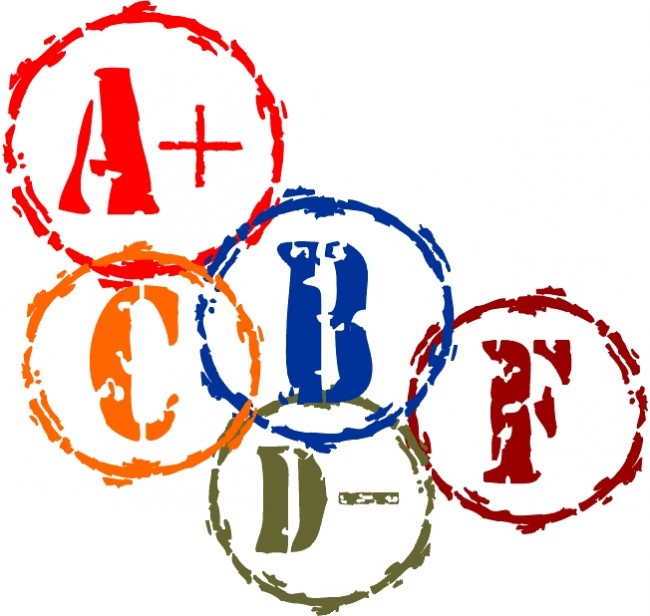 + E. BA.
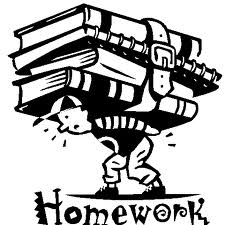 Ασκήσεις
Μετρούν 20%
Θεωρητικές και πρακτικές (MATLAB/Octave)
ΠΟΛΥ σημαντικές για την κατανόηση του μαθήματος
Οι ασκήσεις παραδίδονται ηλεκτρονικά (μόνο! - covid19 update) ως την ώρα που αναγράφεται επάνω στο φύλλο ασκήσεων, αποκλειστικά μέσω του προγράμματος TURNIN. Φοιτητές άλλων τμημάτων μπορούν να παραδίδουν κατ’εξαίρεση με e-mail.
Η μορφή του παραδοτέου σας πρέπει αυστηρά να είναι η ακόλουθη:
Θα περιλαμβάνεται ένα αρχείο γραπτών λύσεων ως ένα ενιαίο αρχείο, μορφής PDF ή DOC.
Τυχόν κώδικας MATLAB/Octave που περιλαμβάνεται μπορεί να κατατίθεται σε ένα ή περισσότερα .m αρχεία
Το κείμενο γραπτών λύσεων πρέπει να είναι ευανάγνωστο. 
Σε καμία περίπτωση δεν πρέπει να παραδώσετε περισσότερα από ΕΝΑ αρχεία γραπτών λύσεων. Δεν υπάρχει περιορισμός για το πλήθος των .m αρχείων.
Αν το παραδοτέο σας δε συμμορφώνεται με τα παραπάνω, τότε η παράδοση δε θα ληφθεί υπ'όψη, χωρίς καμιά ειδοποίηση από μέρους των διδασκόντων.
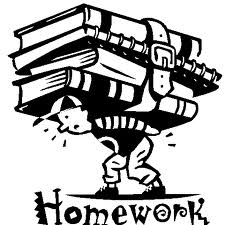 Πρόοδος
Μετρά 30%
Προαιρετική και βοηθητική
Η διεξαγωγή της θα πραγματοποιηθεί ηλεκτρονικά
Επιτήρηση μέσω κάμερας και μικροφώνου
Ανοικτές σημειώσεις και πρόσβαση στο internet
Απαγορεύεται ΡΗΤΑ η επικοινωνία μεταξύ σας ή με τρίτους
Διασφάλιση: προφορικές εξετάσεις τόσο δειγματοληπτικά όσο και στοχευμένα (προς υπόπτους)
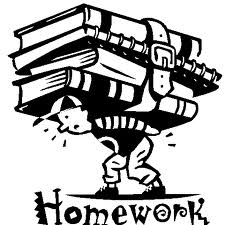 Τελική Εξέταση
Μετρά 50% ή 80%
Ρήτρα το 4.5/10.0
Η διεξαγωγή της θα πραγματοποιηθεί ηλεκτρονικά ή δια ζώσης(ανάλογα τις συνθήκες)
(Ηλεκτρονικά) Επιτήρηση μέσω κάμερας και μικροφώνου
(Ηλεκτρονικά και δια ζώσης) ανοικτές σημειώσεις (και πρόσβαση στο internet)
Απαγορεύεται ΡΗΤΑ η επικοινωνία μεταξύ σας ή με τρίτους
Διασφάλιση: προφορικές εξετάσεις τόσο δειγματοληπτικά όσο και στοχευμένα (προς υπόπτους)
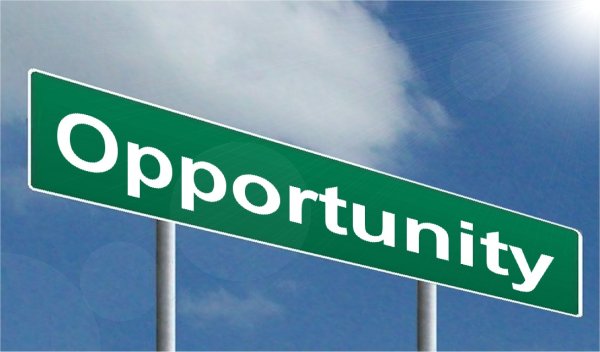 Ευκαιρίες Βαθμολόγησης (Ε. ΒΑ.)
Ερωτήσεις κατά τη διάρκεια της διάλεξης

2-5 Ε.ΒΑ. σε κάθε (σχεδόν) διάλεξη

0.05 μονάδες/Ε.ΒΑ

Μέχρι 20 Ε.ΒΑ ανά φοιτητή/τρια (μέχρι +1.0 μονάδα στον τελικό βαθμό)

Απαντώνται δια μικροφώνου, κάνοντας πρώτα Raise Hand, μετά από άδεια του διδάσκοντα
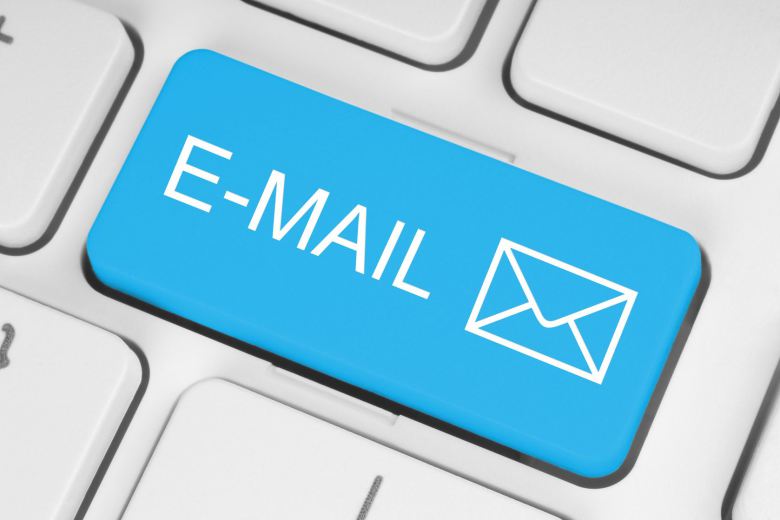 Επικοινωνία
Για την επικοινωνία σας με τη λίστα του μαθήματος, παρακαλώ εγγραφείτε ακολουθώντας την παρακάτω διαδικασία:

Από το λογαριασμό σας στο τμήμα, συντάξτε e-mail με παραλήπτη το majordomo@csd.uoc.gr, κενό τίτλο, και στο σώμα γράψτε subscribe hy215b-list@csd.uoc.gr
Για επικοινωνία με τους διδάσκοντες, στείλτε e-mail στο hy215b@csd.uoc.gr
Για απορίες σχετικά με το μάθημα, παρακαλείστε να απευθύνεστε ΑΠΟΚΛΕΙΣΤΙΚΑ στη λίστα του μαθήματος, hy215b-list@csd.uoc.gr
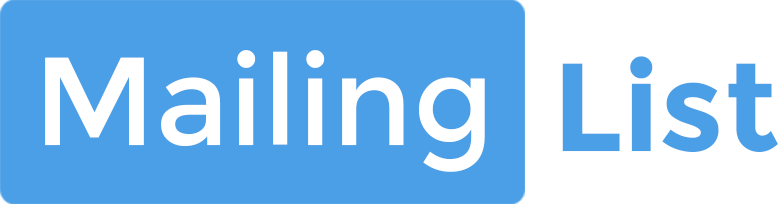 Επικοινωνία - Οδηγίες
Πριν να στείλετε email για να κάνετε μια ερώτηση, ελέγξτε αν έχει ήδη απαντηθεί στη λίστα, αν η απάντηση βρίσκεται στη σελίδα του τμήματος ή του μαθήματος, κλπ.
Μη στέλνετε πάνω από ένα email σε διαφορετικούς παραλήπτες για να ρωτήσετε την ίδια ερώτηση.
Προτιμήστε να χρησιμοποιείτε τη διεύθυνση email που έχετε στο Τμήμα. Προσπαθήστε να μη χρησιμοποιείτε προσωπικές διευθύνσεις e-mail στην επικοινωνία σας με το διδακτικό προσωπικό, τις λίστες ή τη γραμματεία.
Γράψτε ένα περιγραφικό Θέμα (subject). Το μήνυμά σας μπορεί να αγνοηθεί αν δεν έχει Θέμα. 
Βεβαιωθείτε ότι το θέμα είναι συγκεκριμένο και αναπαριστά το περιεχόμενο (Το "Ερώτηση" δεν είναι καλό θέμα, το “Ερώτηση για ιδιότητες συνάρτησης Δέλτα” είναι ένα καλό θέμα). 
Ένας καλός τρόπος περιγραφής θέματος, που βοηθά και στην αρχειοθέτηση των e-mails σας είναι η έναρξη του θέματος με τον όρο [ΗΥ215], για παράδειγμα: "[ΗΥ215] Απορία στο Μετασχ. Fourier".
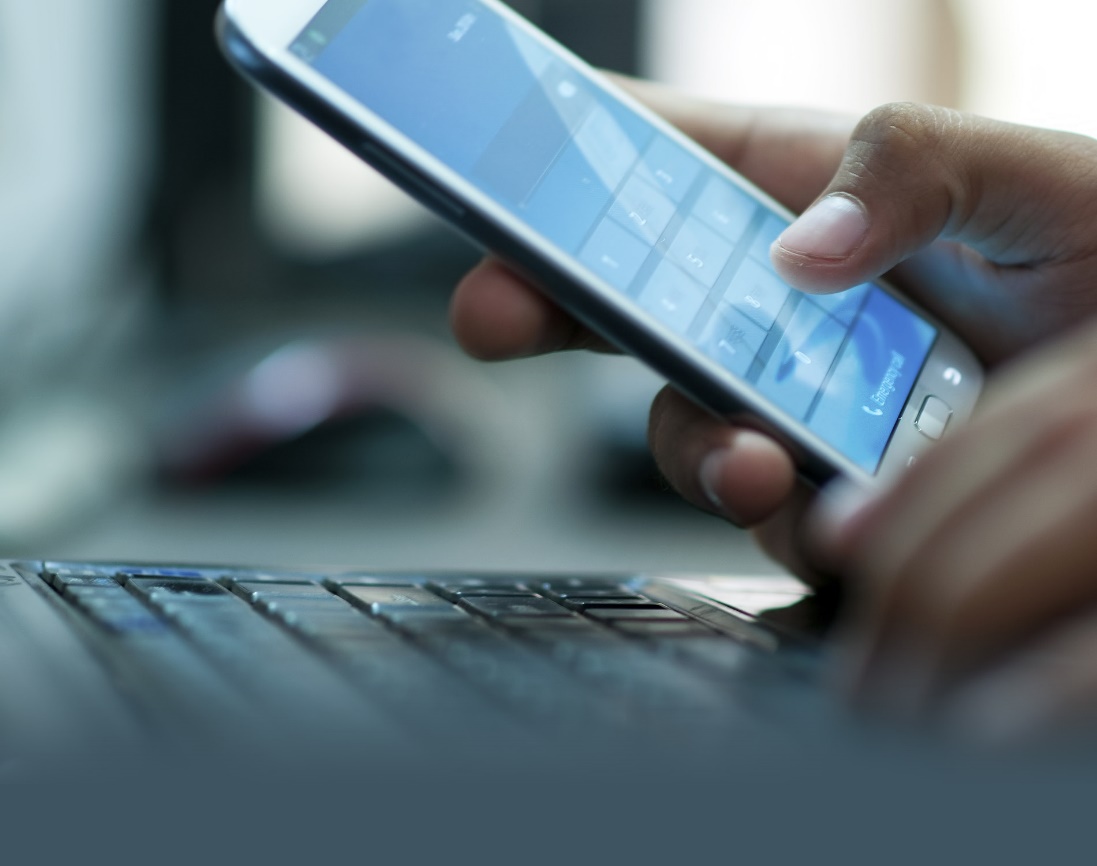 Επικοινωνία - Οδηγίες
Χρησιμοποιήστε χαιρετισμό για να ξεκινήσετε το μήνυμα.
Γράψτε το μήνυμα με καθαρό και περιεκτικό λόγο.
Γράψτε τι αφορά το μήνυμα και τι περιμένετε από τον παραλήπτη.
Αν αναφέρετε συνημμένα αρχεία, μην ξεχάσετε να τα επισυνάψετε. Χρησιμοποιήστε περιγραφικό όνομα αρχείου.
Υπογράψτε το email σας με ολόκληρο το όνομά σας και τον αριθμό μητρώου. Ρυθμίστε σωστά το όνομά σας στο email. Π.χ., χρησιμοποιήστε "name surname <login@csd.uoc.gr>", όχι "zorikos92 <login@csd.uoc.gr>".
Γράφετε ελληνικά με ελληνικούς χαρακτήρες και αγγλικά με λατινικούς χαρακτήρες, όποτε είναι δυνατό. Μη χρησιμοποιείτε μόνο κεφαλαία γράμματα.
Ενεργοποιήστε τον έλεγχο ορθογραφίας, αν υποστηρίζεται από την εφαρμογή e-mail που χρησιμοποιείτε. Μια καλή δωρεάν εφαρμογή e-mail είναι το Mozilla Thunderbird, με πλήθος ευκολιών στην αρχειοθέτηση των e-mails σας.
Διαβάζετε το μήνυμά σας πριν πατήσετε Αποστολή.
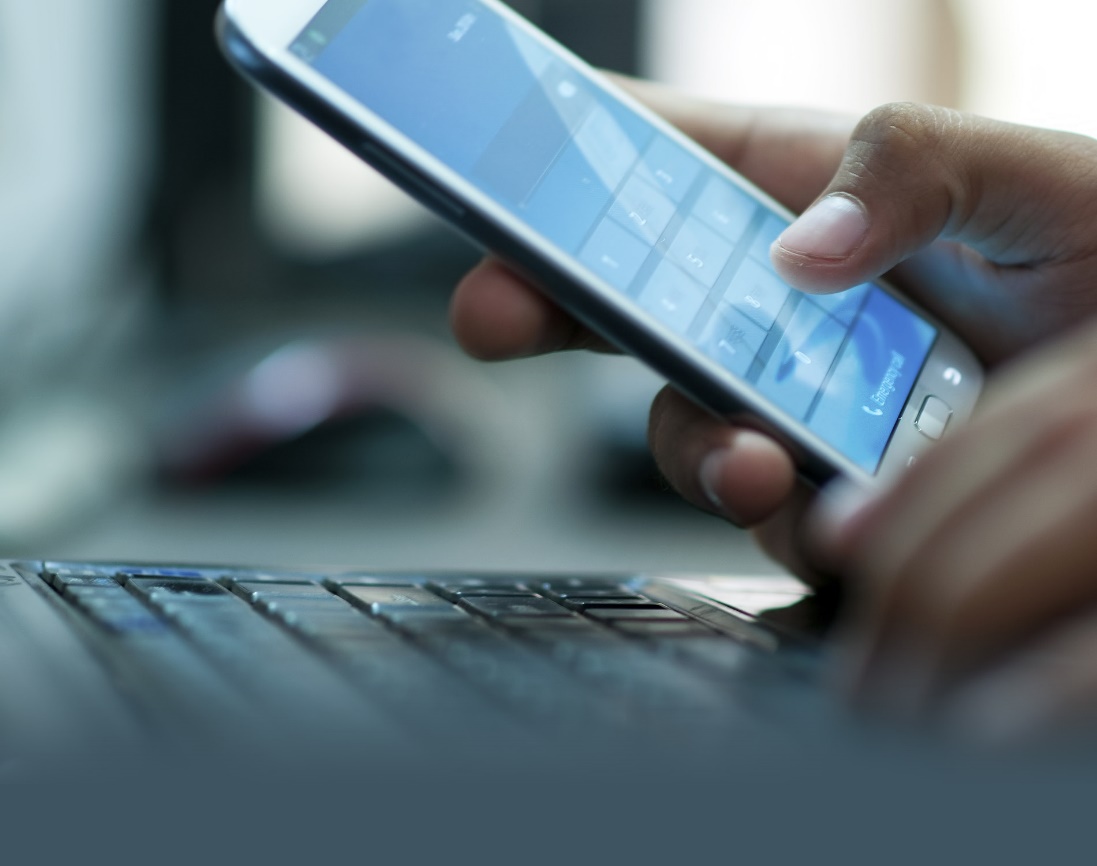 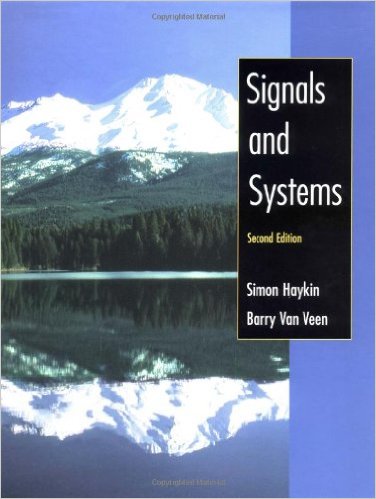 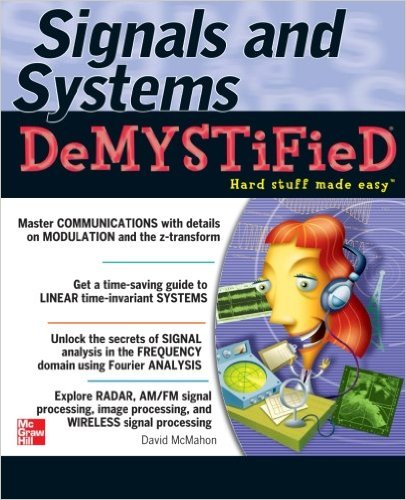 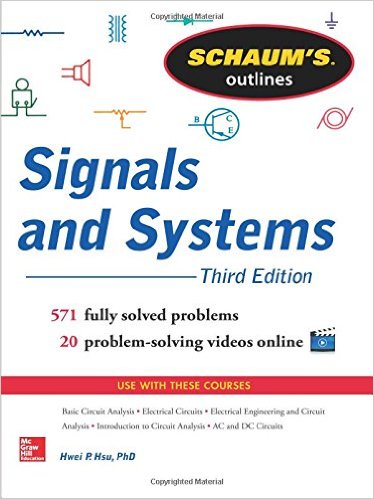 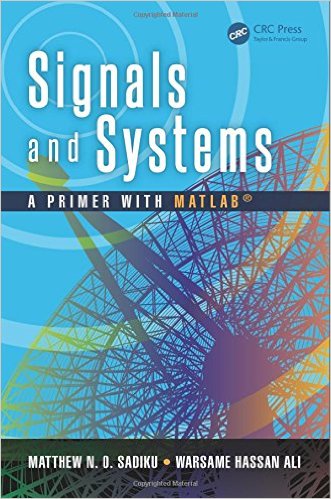 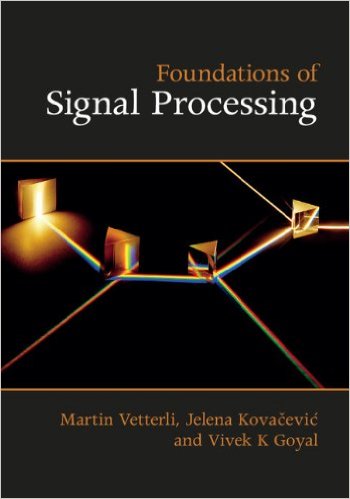 Βιβλιογραφία
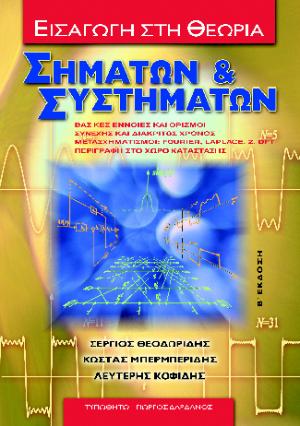 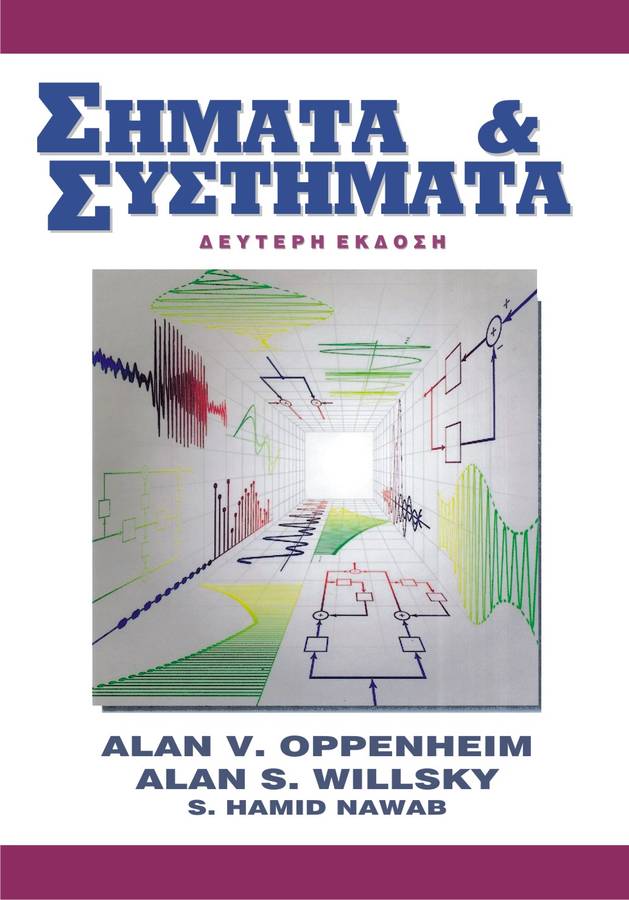 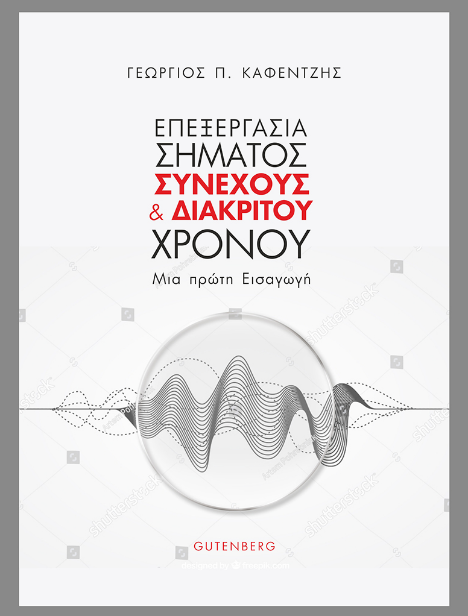 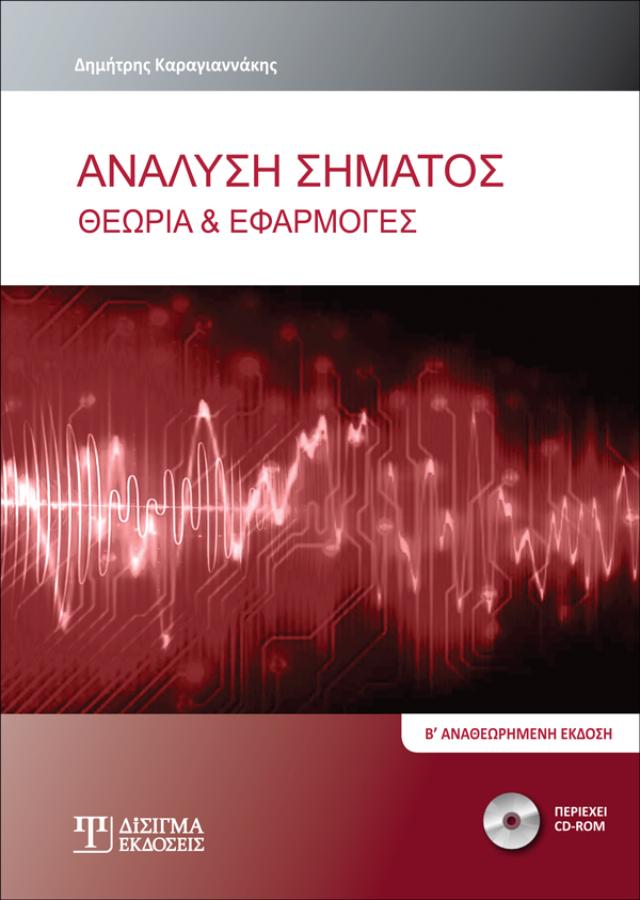 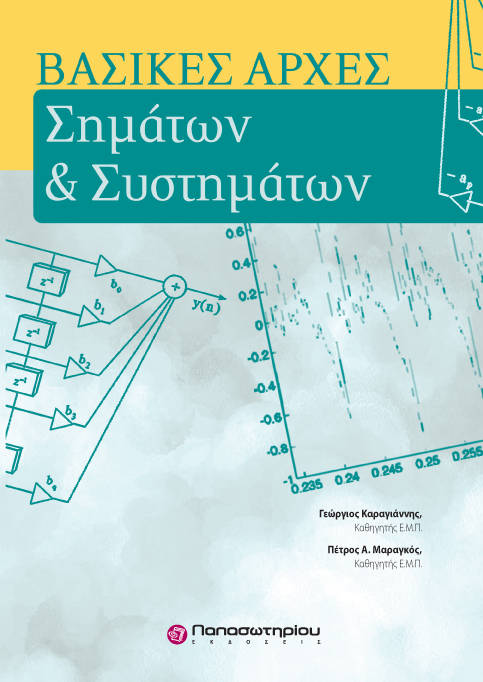 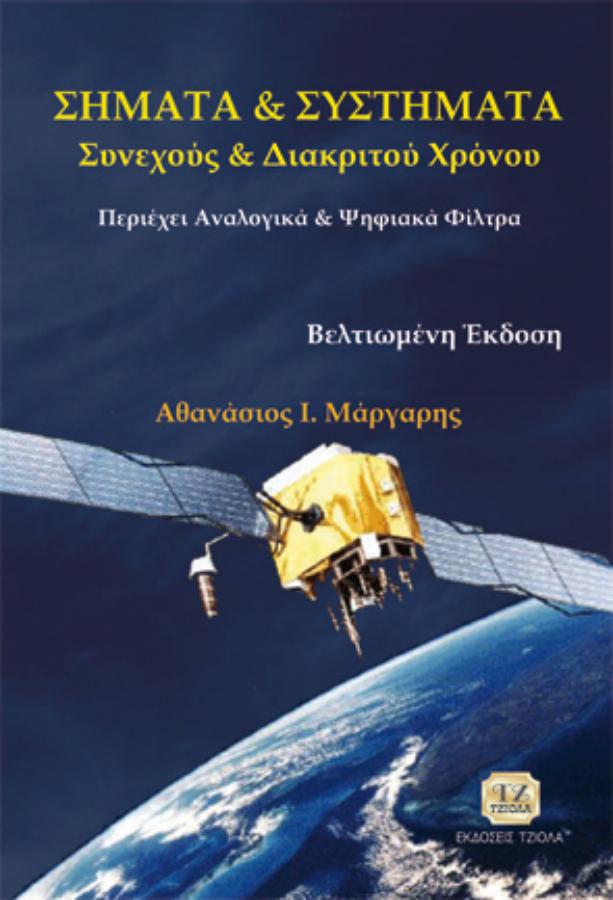 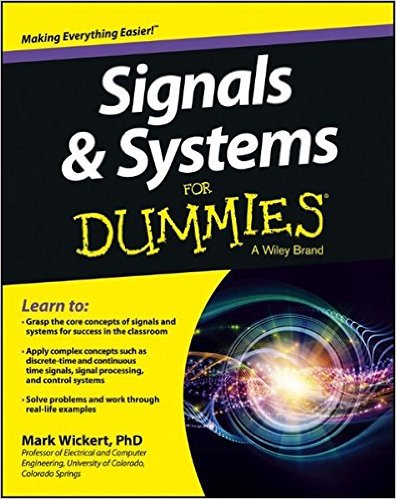 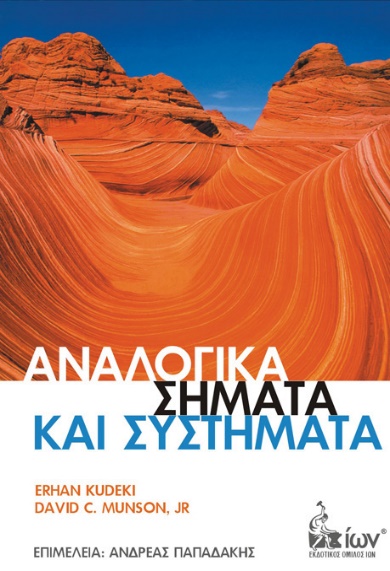 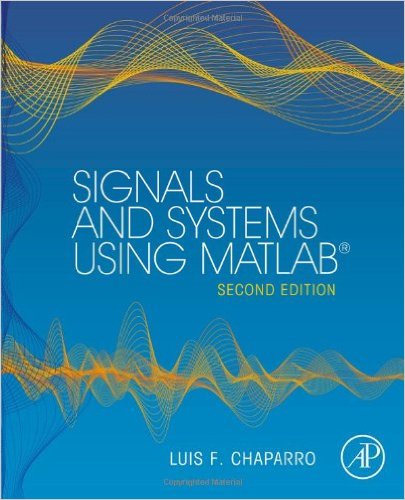 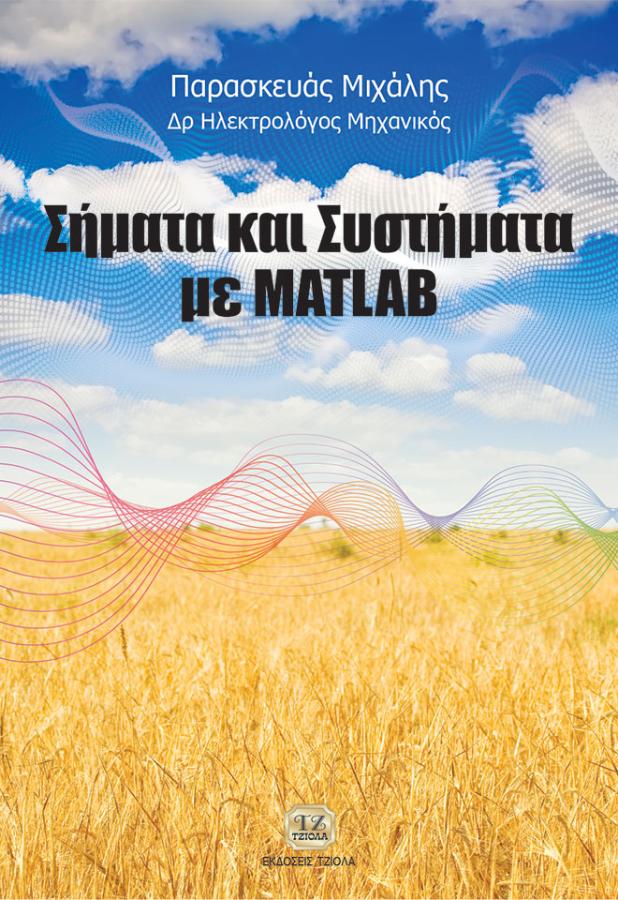 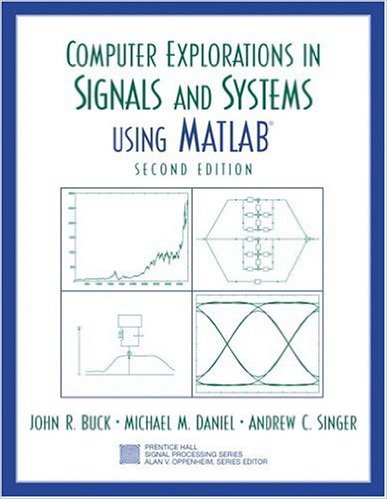 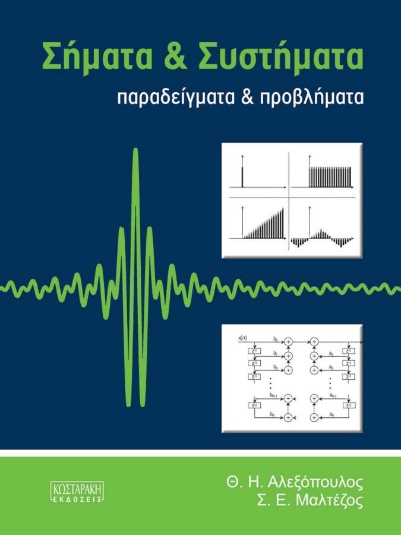 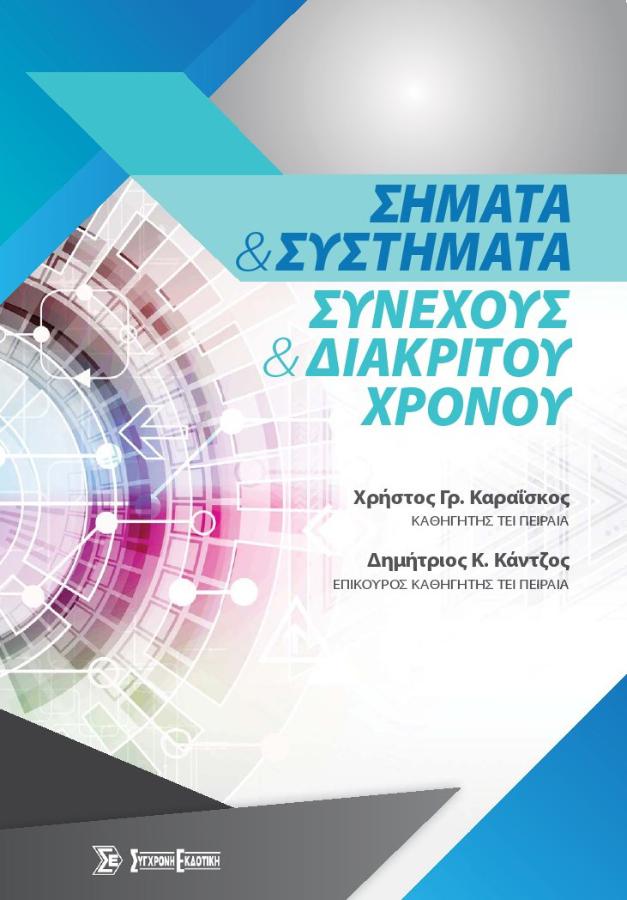 Βιβλιογραφία (Εύδοξος)
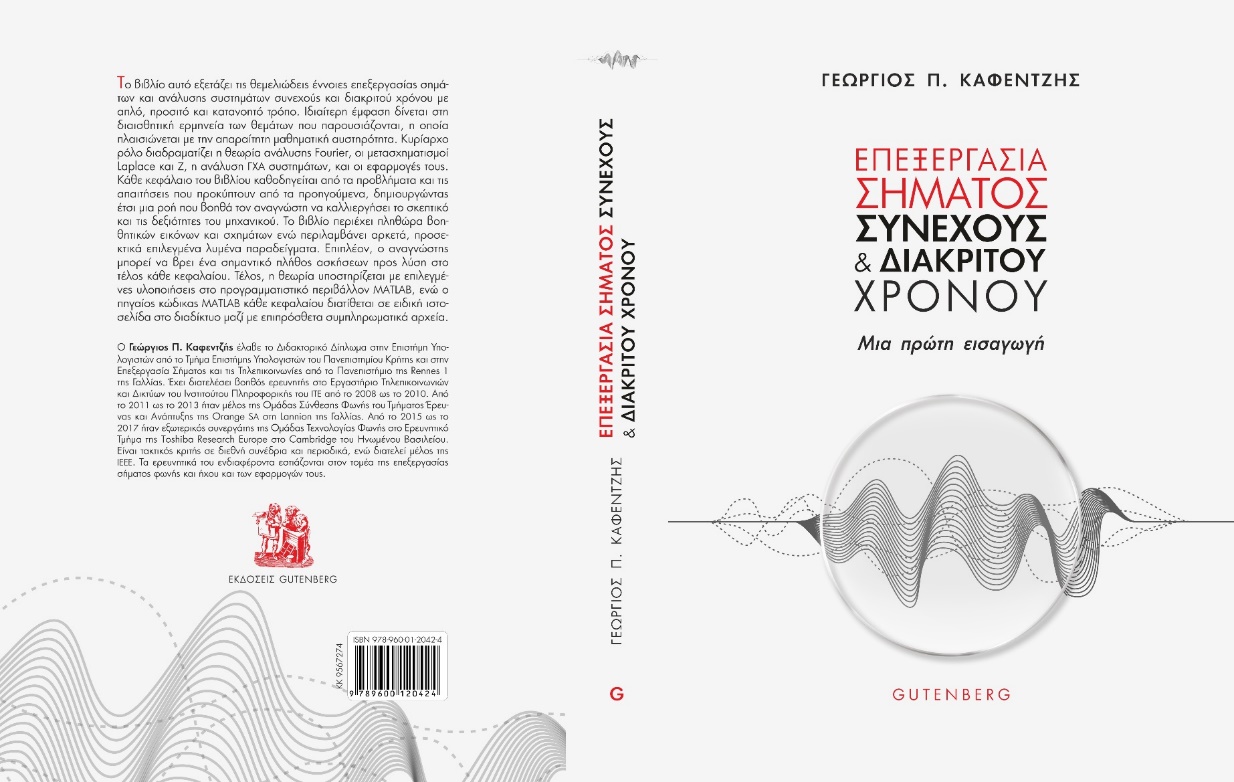 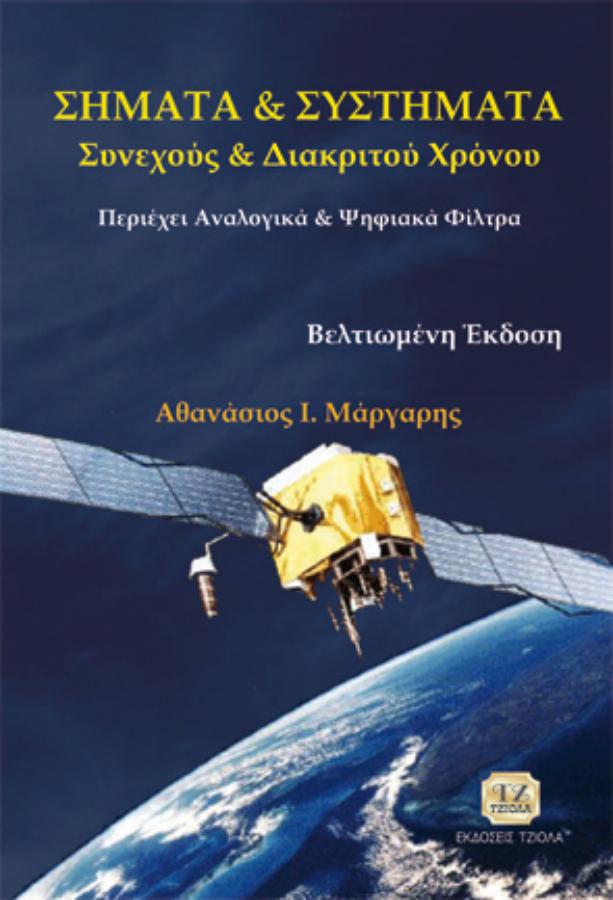 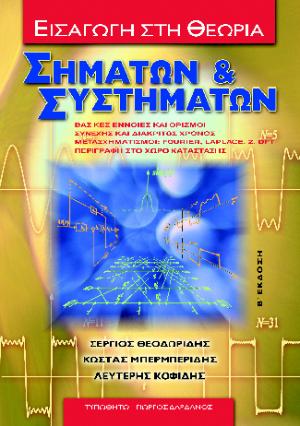 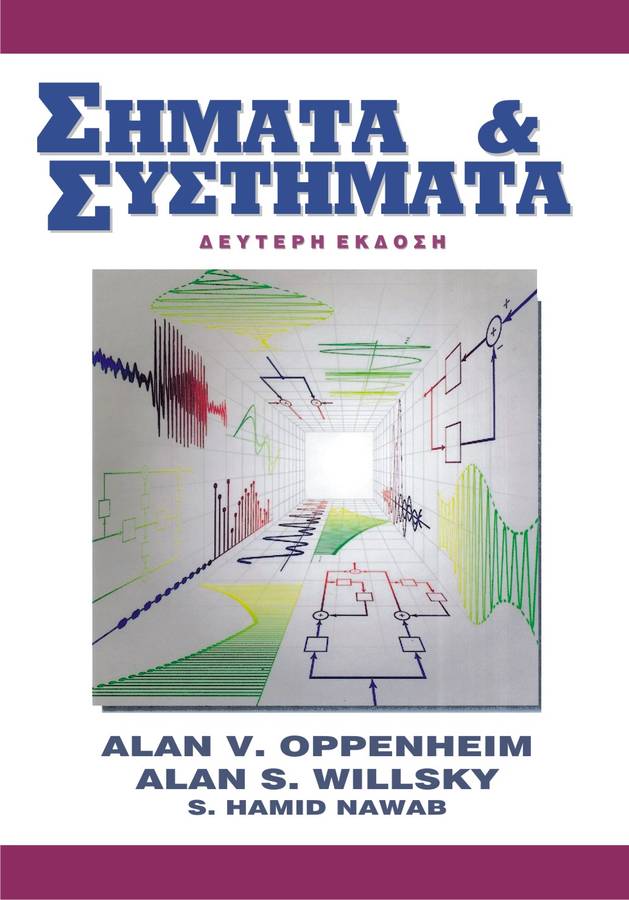 Βιβλιογραφία για το μάθημα
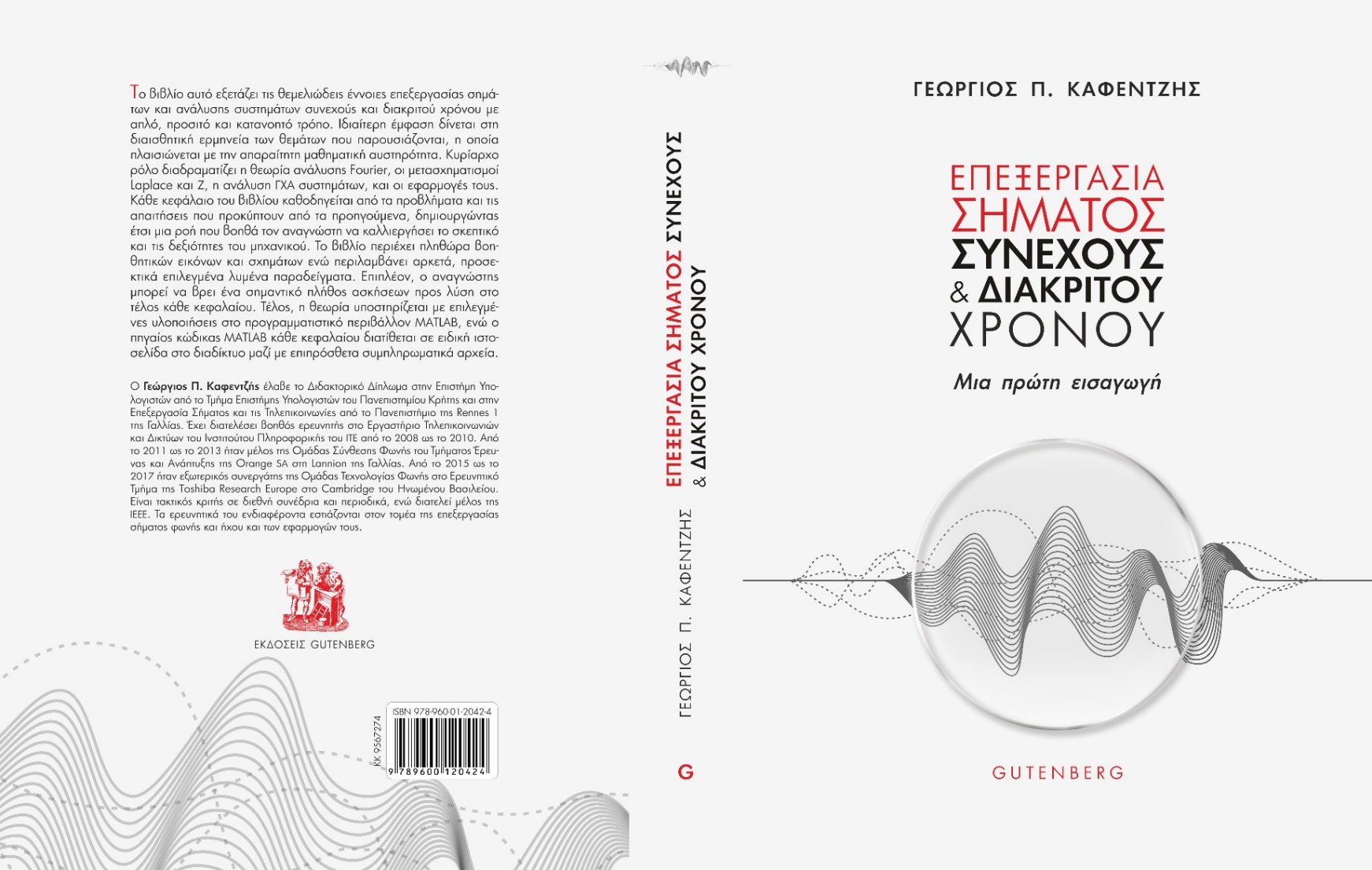 https://www.csd.uoc.gr/~hy215b/lectures.html
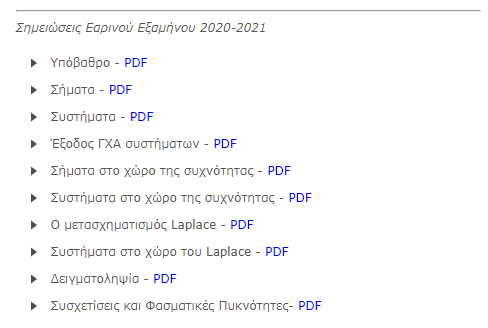 Ιστοσελίδα μαθήματος
Όλο το υλικό του μαθήματος θα ανεβαίνει στο site του μαθήματος 

http://www.csd.uoc.gr/~hy215b
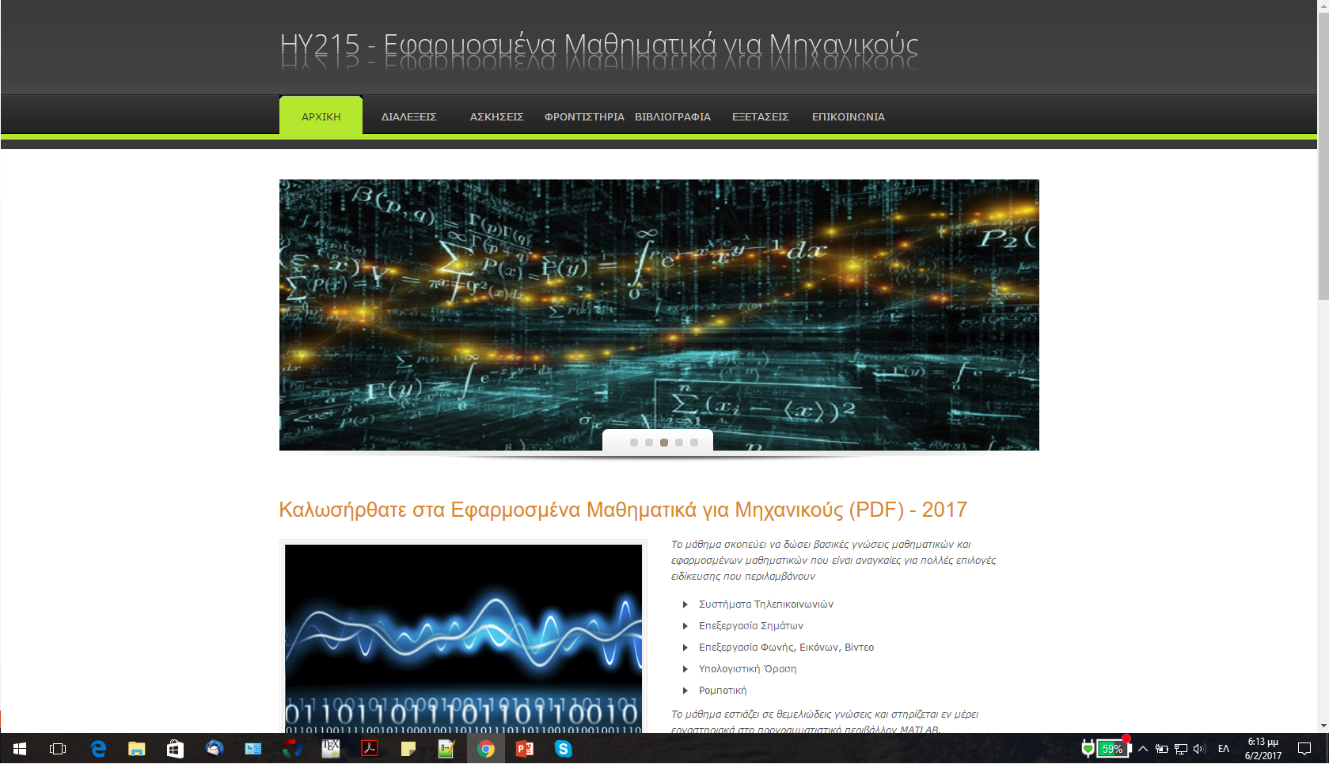 Στατιστικά
2018-19:
381 εγγεγραμμένοι
180 επιτυχόντες
47,2%

2019-20:
348 εγγεγραμμένοι
128 επιτυχόντες
36,7%
2015-16:
331 εγγεγραμμένοι
127 επιτυχόντες
38,3%

2016-17:
294 εγγεγραμμένοι
92 επιτυχόντες
31,2%

2017-18:
322 εγγεγραμμένοι
105 επιτυχόντες
32,6%
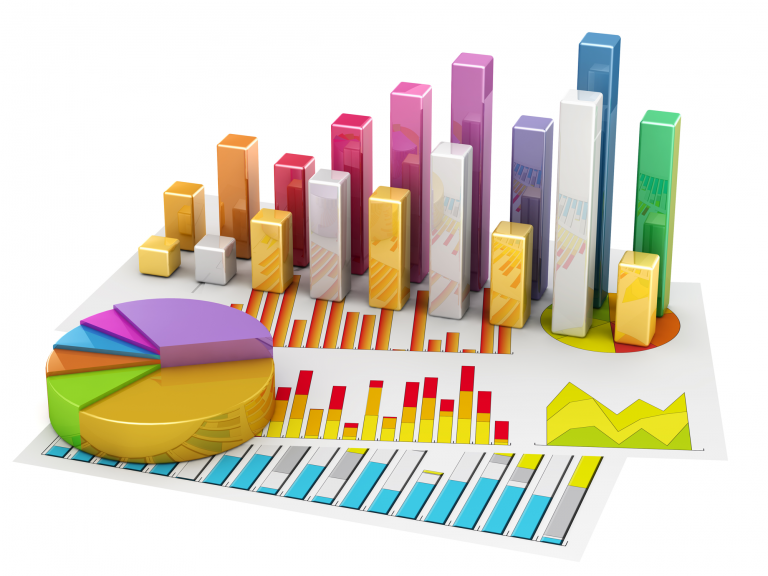 Δείτε το FAQ και το καλωσόρισμα!
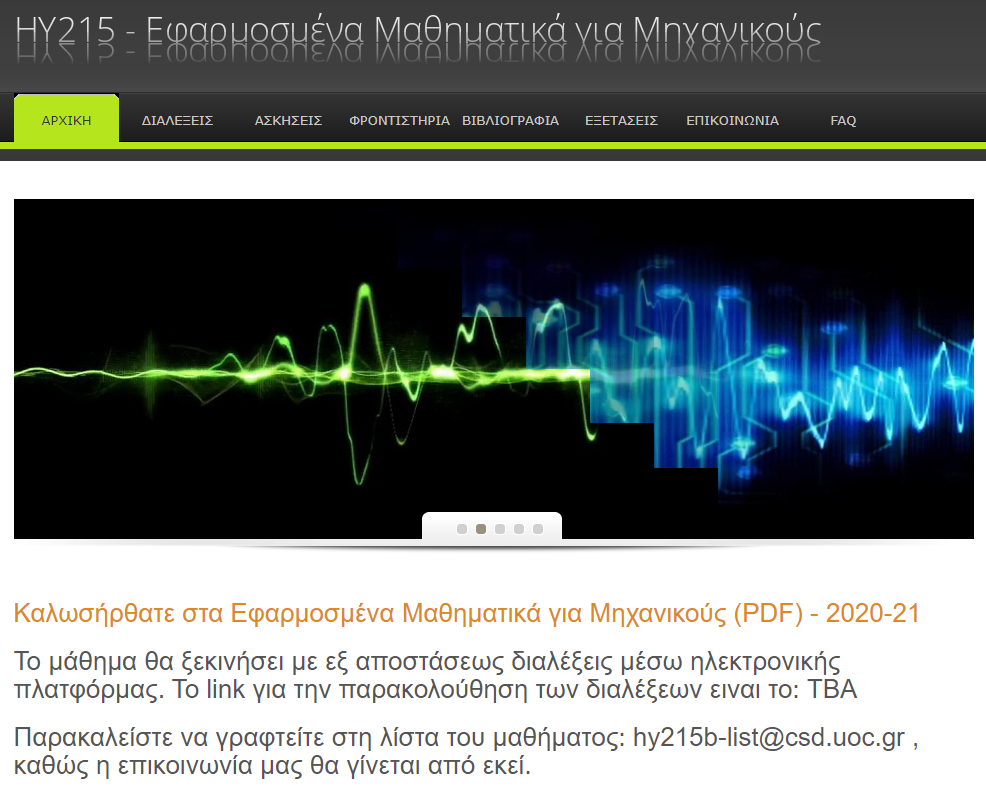 ΣΕΡ 
Ερωτήσεις?
Ας κάνουμε τώρα μια πολύ σύντομη παρουσίαση του ποιοι είμαστε και τι κάνουμε…
Εργαστήριο Επεξεργασίας Σήματος Φωνής (SSPL)
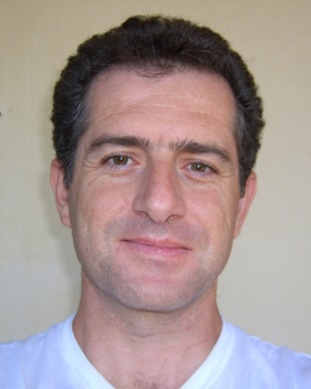 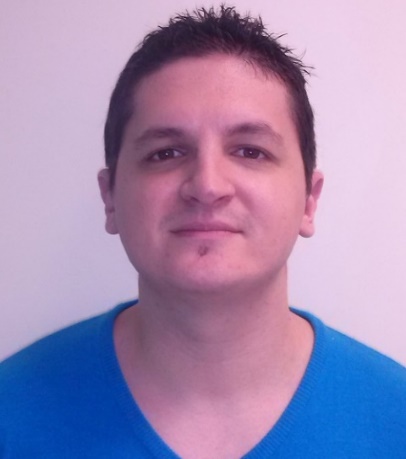 Μέλη:
Εξωτερικά μέλη:
Βασίλης ΤσιάραςΕιδικό Διδακτικό Προσωπικό @ EECS, TUCΜηχανική Μάθηση,Στατιστική

Δεβόρα ΚιαγιαδάκηΙατρός ΩΡΛ, PhDΠαθολογίες ομιλίας



Γιάννης ΠανταζήςΕρευνητής @ IACM,ΙΤΕΜαθηματικά τηςΕπεξεργασίας Σήματοςκαι Βαθιά Μάθηση
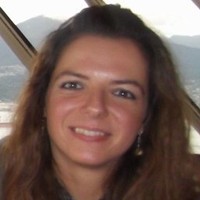 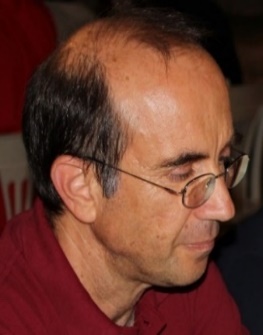 Άννα Σφακιανάκη
Ειδικό Διδακτικό Προσωπικό @ CSDΦωνητική, Γλωσσολογία
Καθ. Γιάννης Στυλιανού
Επικεφαλής του SSPL
Καθηγητής @ CSD & Senior ResearchManager @ Apple UKIEEE Fellow, ISCA FellowΕπεξεργασία Σήματος
Γιώργος Καφεντζής
Μεταδιδακτορικός Ερευνητής &
Επισκέπτης Καθηγητής @ CSD
Επεξεργασία Σήματος
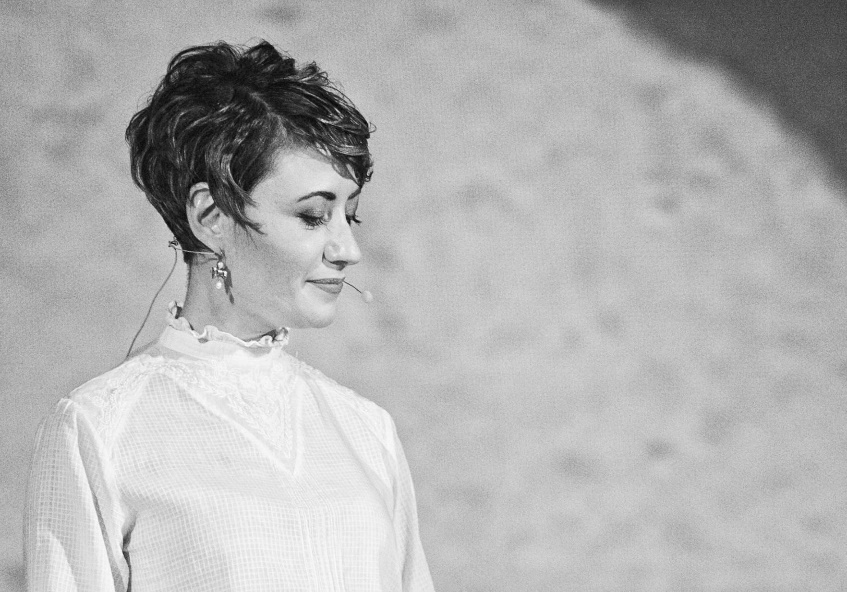 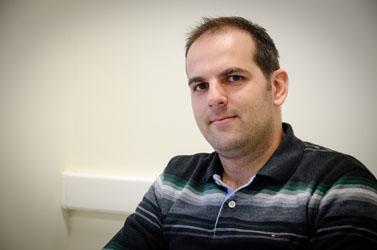 Εργαστήριο Επεξεργασίας Σήματος Φωνής (SSPL)
Ερευνητικά Ενδιαφέροντα

Ανάλυση και Επεξεργασία Σήματος Φωνής
Ανάλυση και Επεξεργασία Ήχου και Βιοσημάτων
Μηχανική/Βαθιά Μάθηση σε Τεχνολογίες Ομιλίας



Συγκεκριμένα:


Στατιστική Σύνθεση Ομιλίας
Αύξηση Καταληπτότητας Ομιλίας 
Ημιτονοειδής Μοντελοποίηση
Ανίχνευση Παθολογιών Ομιλίας
Μετασχηματισμοί Ομιλίας
Εξαγωγή Συναισθήματος από Ομιλία
Εργαλεία και Βάσεις Δεδομένων
DL approaches
LDMs
SSDRC
wSSDRC
Adaptive Sinusoidal Models
Tremor Estimation
Jitter/Shimmer Estimation
Sinusoidal Models
Sinusoidal Models
GANs
Interfaces & Speech Databases
Εργαστήριο Επεξεργασίας Σήματος Φωνής (SSPL)
Εργαστήριο ( + 3 εξωτερικοί servers με GPU τελευταίας τεχνολογίας)
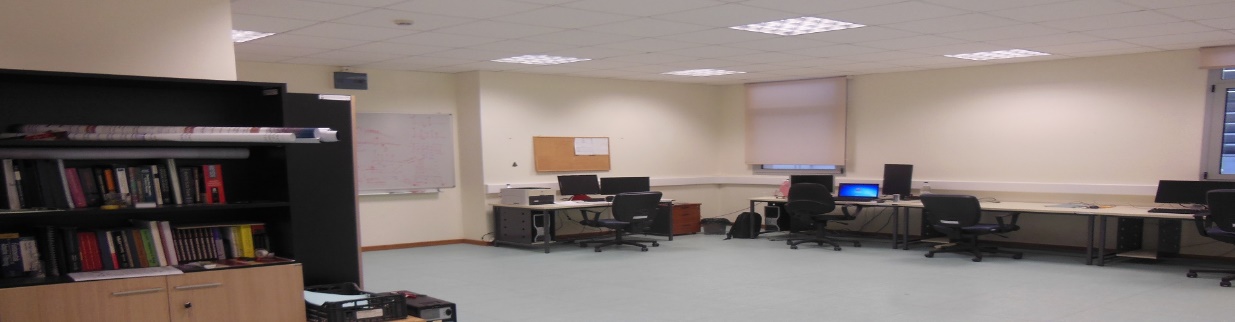 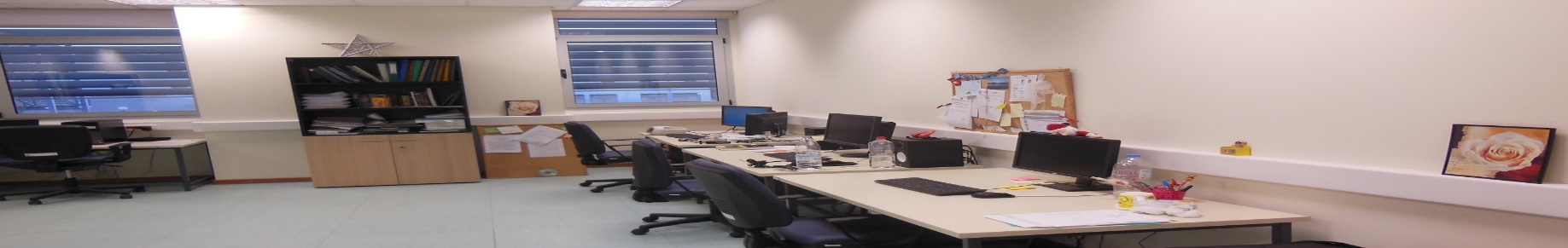 Εργαστήριο Επεξεργασίας Σήματος Φωνής (SSPL)
Ηχομονωμένος Θάλαμος Ηχογραφήσεων (αξίας ~20K €)
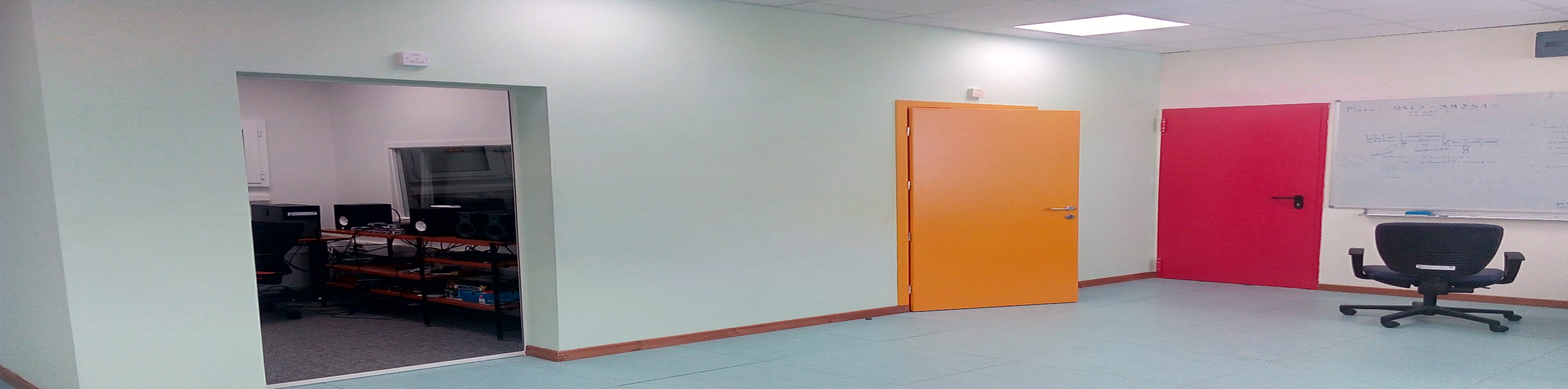 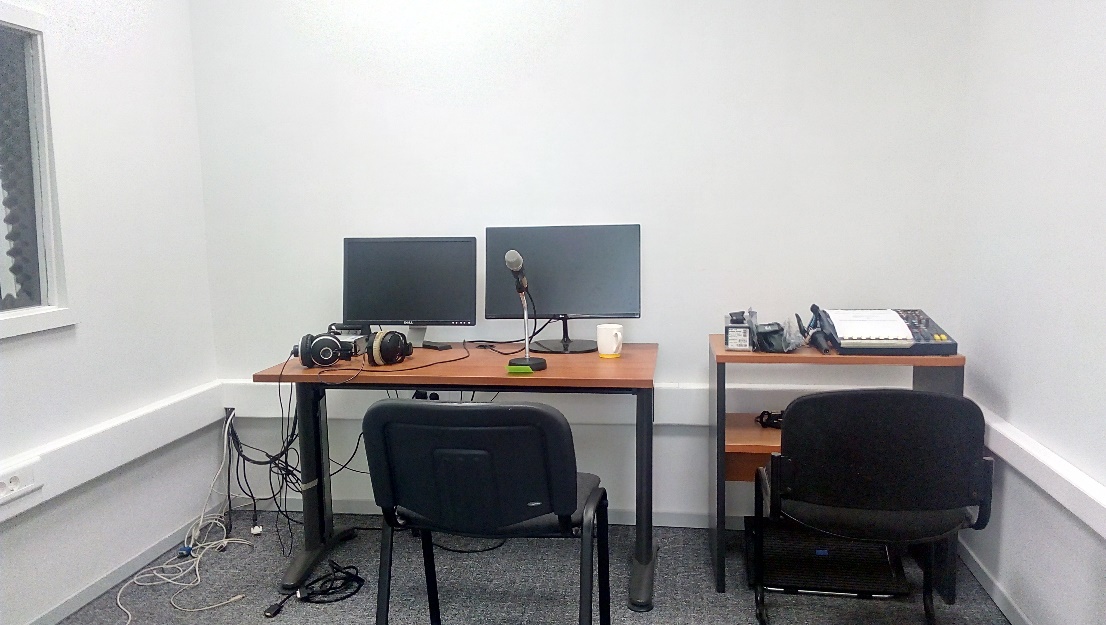 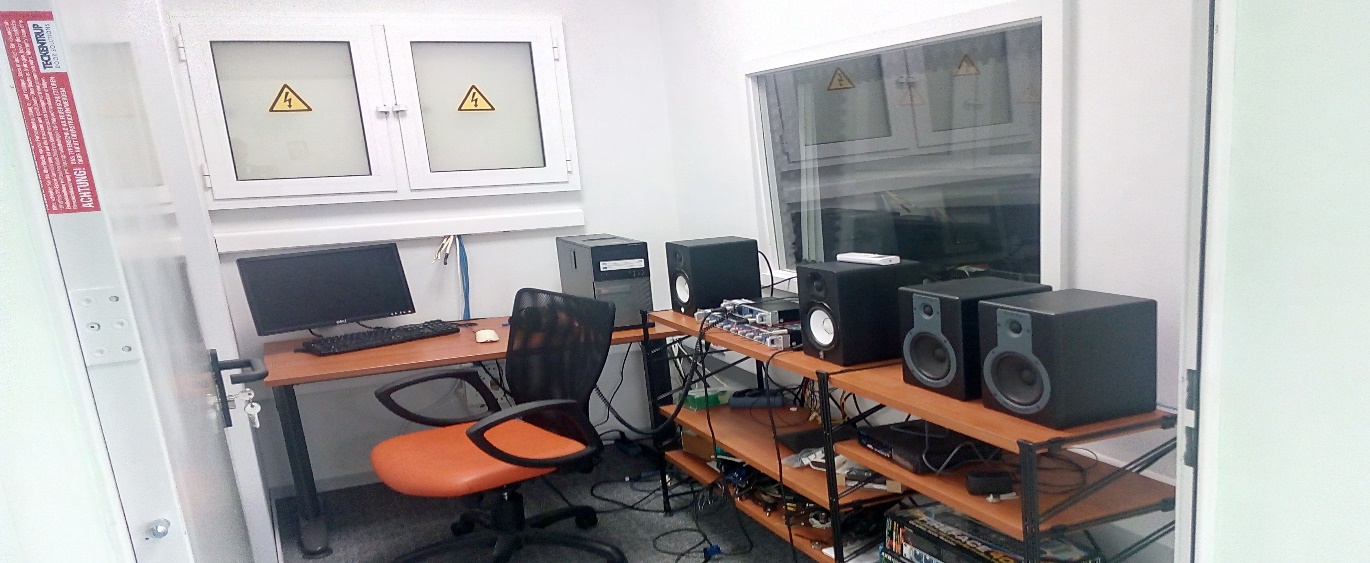 Εργαστήριο Επεξεργασίας Σήματος Φωνής (SSPL)
Ιατρικός Εξοπλισμός Ανίχνευσης Παθολογιών Ομιλίας
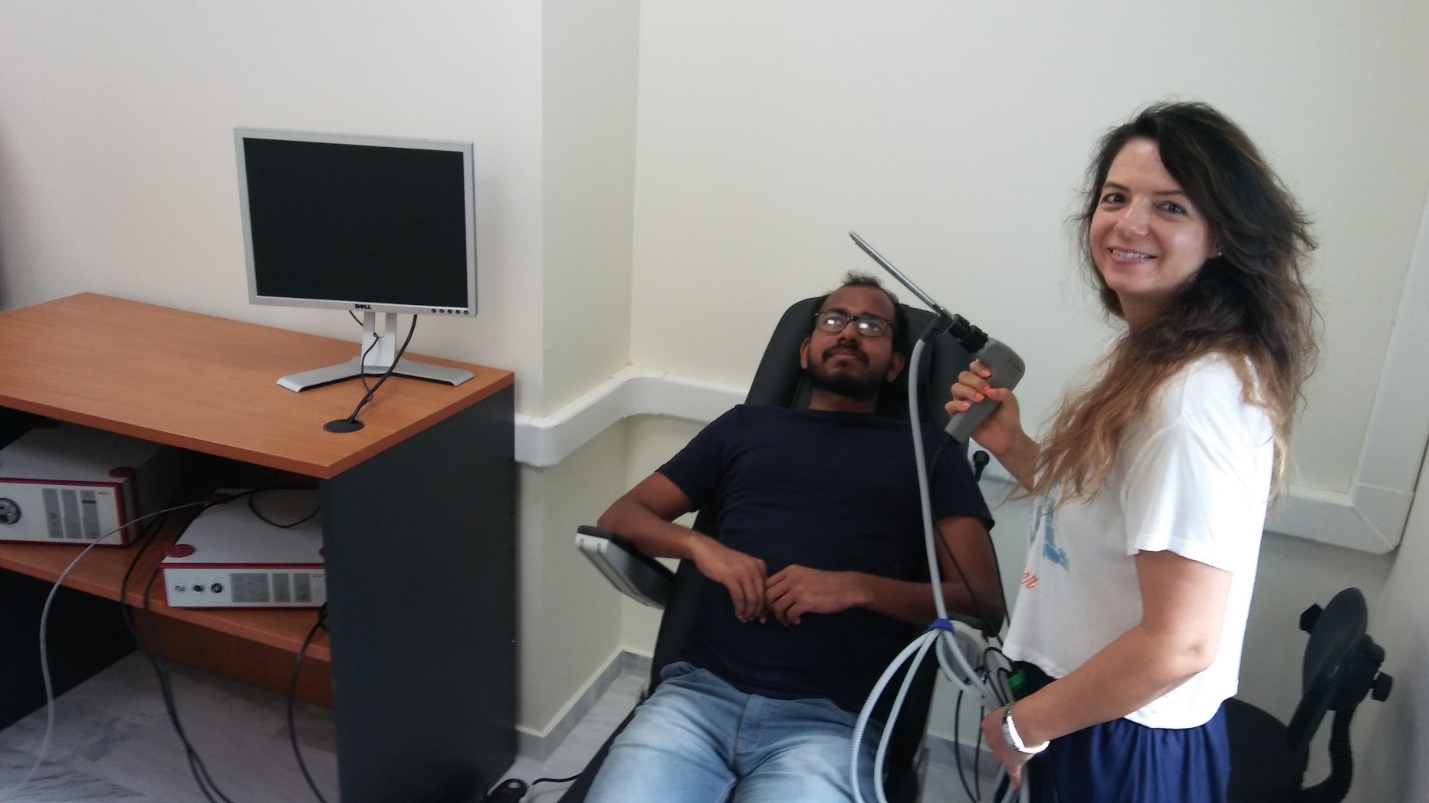 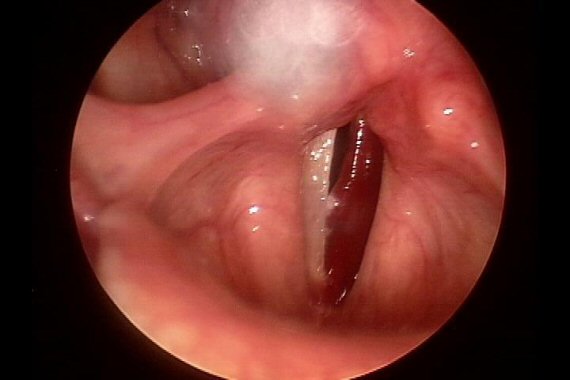 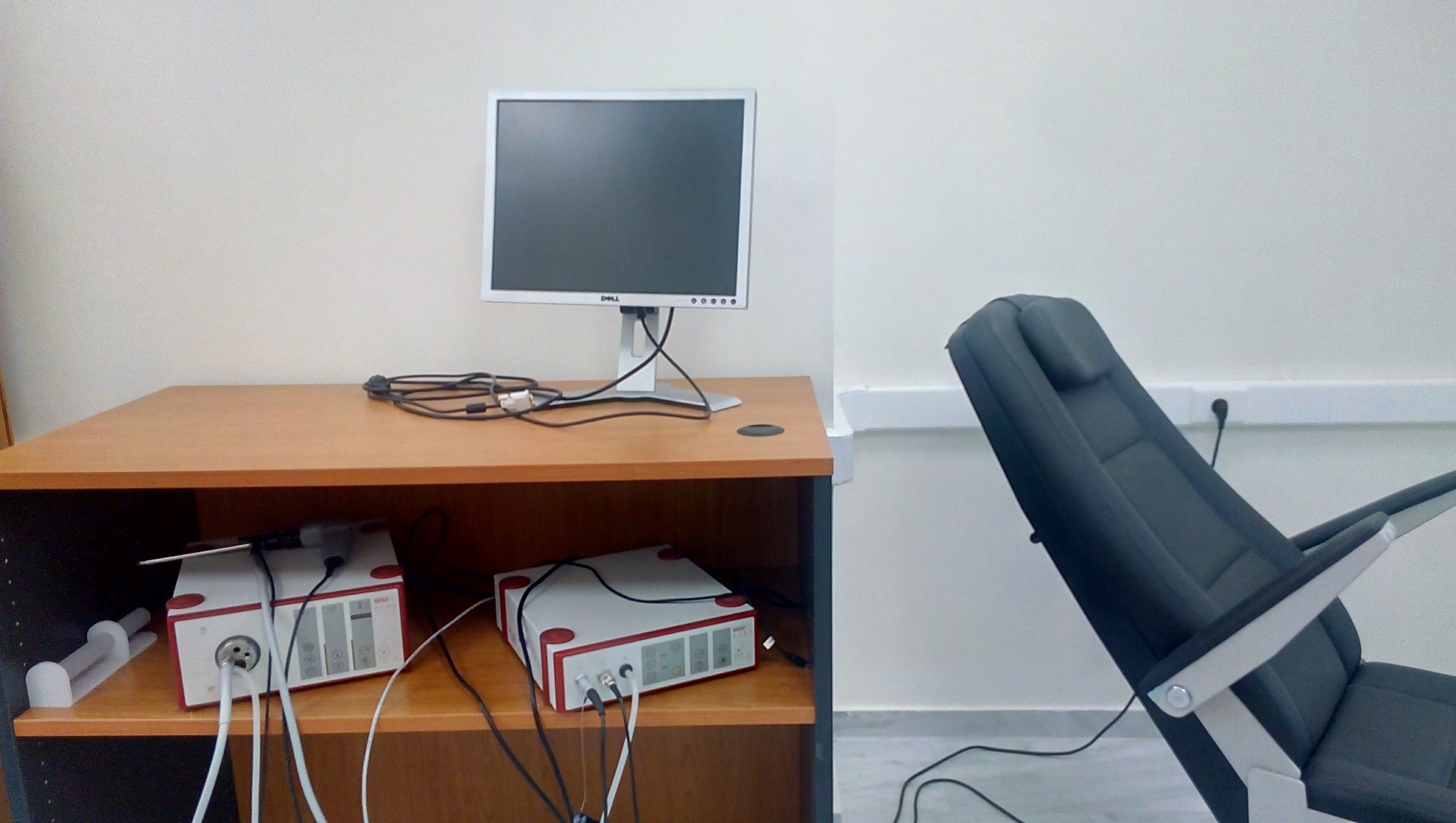 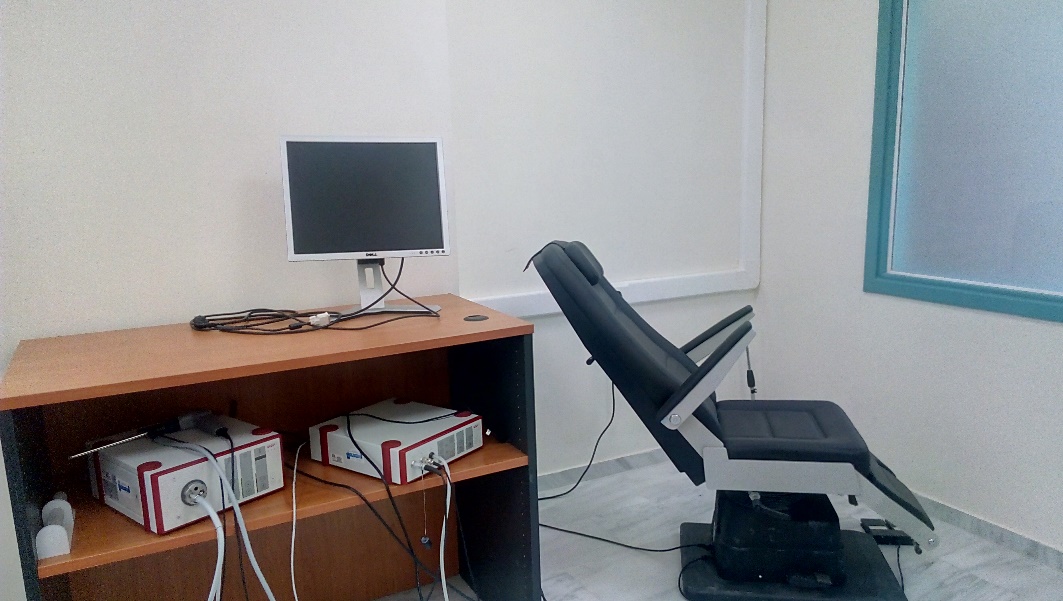 Εργαστήριο Επεξεργασίας Σήματος Φωνής (SSPL)
Έργα & Συνεργασίες (2009-…)

Collaboration Agreements with France Telecom (now Orange) [2009-2013]

Collaboration Agreements with Toshiba Research Europe Limited [2012-2017]

ENRICH – EU Project 675324 Marie Curie European Training Network [2016-2020]

Collaboration Agreements with Apple Inc. [2018-…]


Strong collaborations with the Institute of Computer Science and Institute of Applied and Computational Mathematics, FO.R.T.H [2018-…]
Several Projects from GME & GSRT
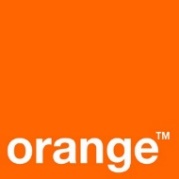 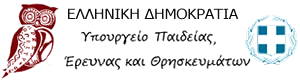 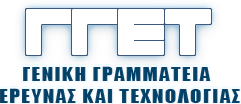 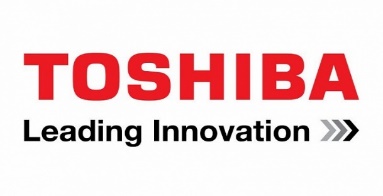 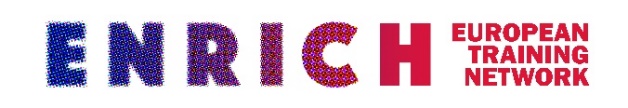 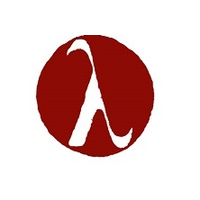 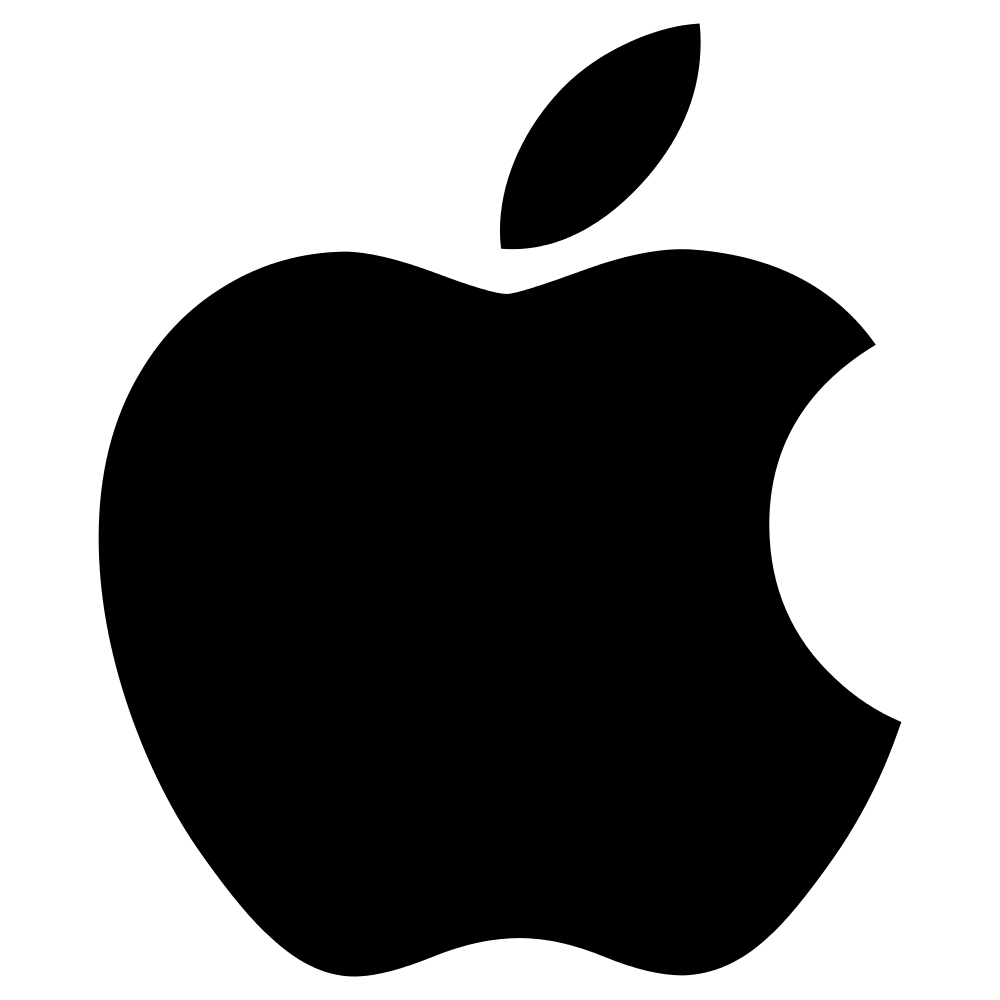 Latsis Foundation Projects
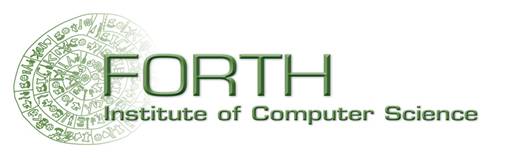 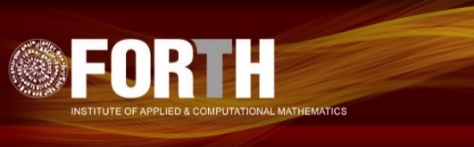 Ερωτήσεις?